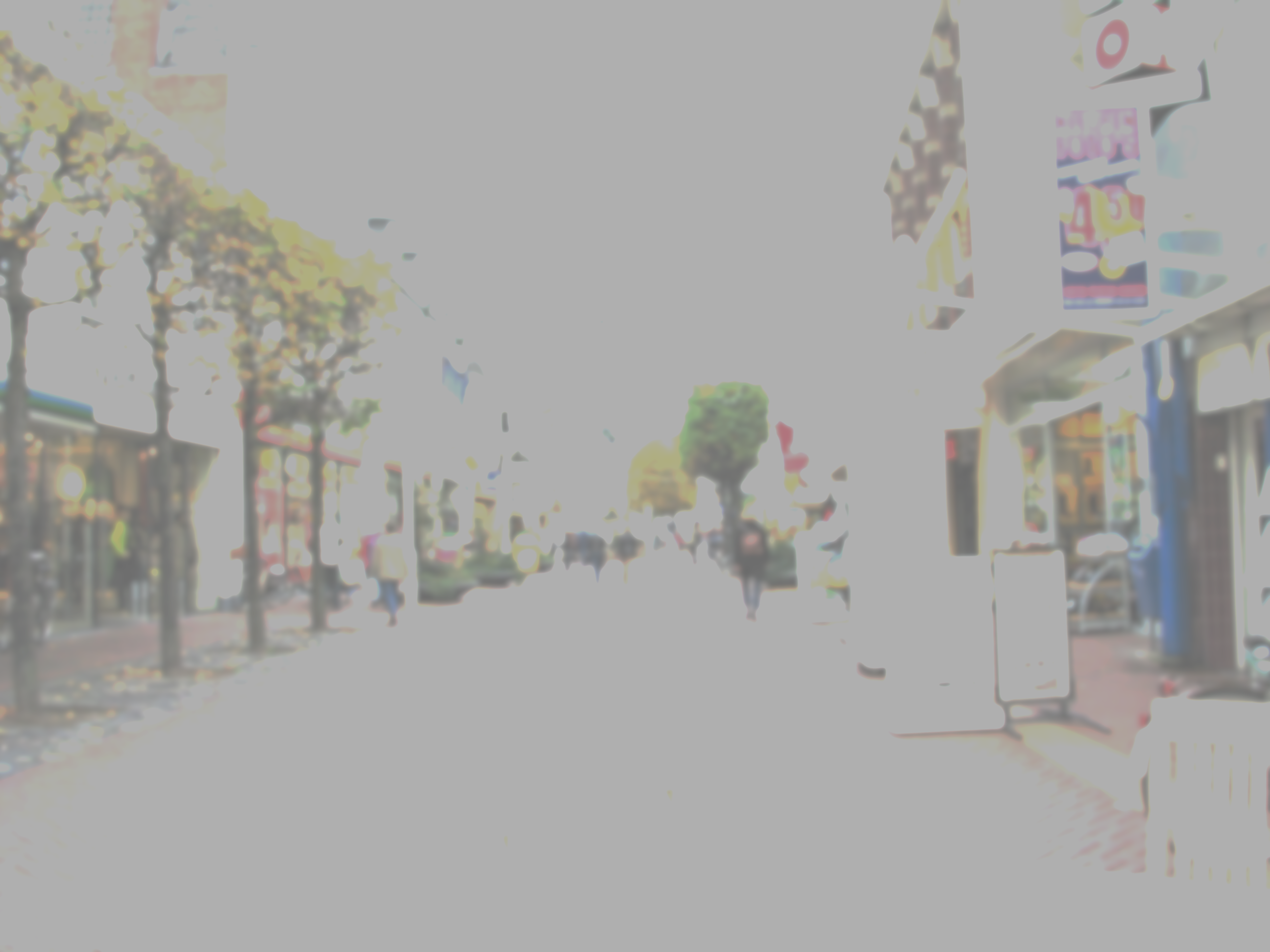 HOE CREËREN WE EEN LEUKE EN VITALE BINNENSTAD
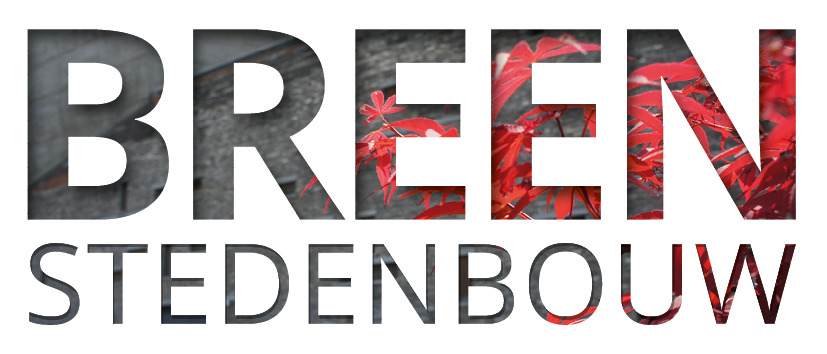 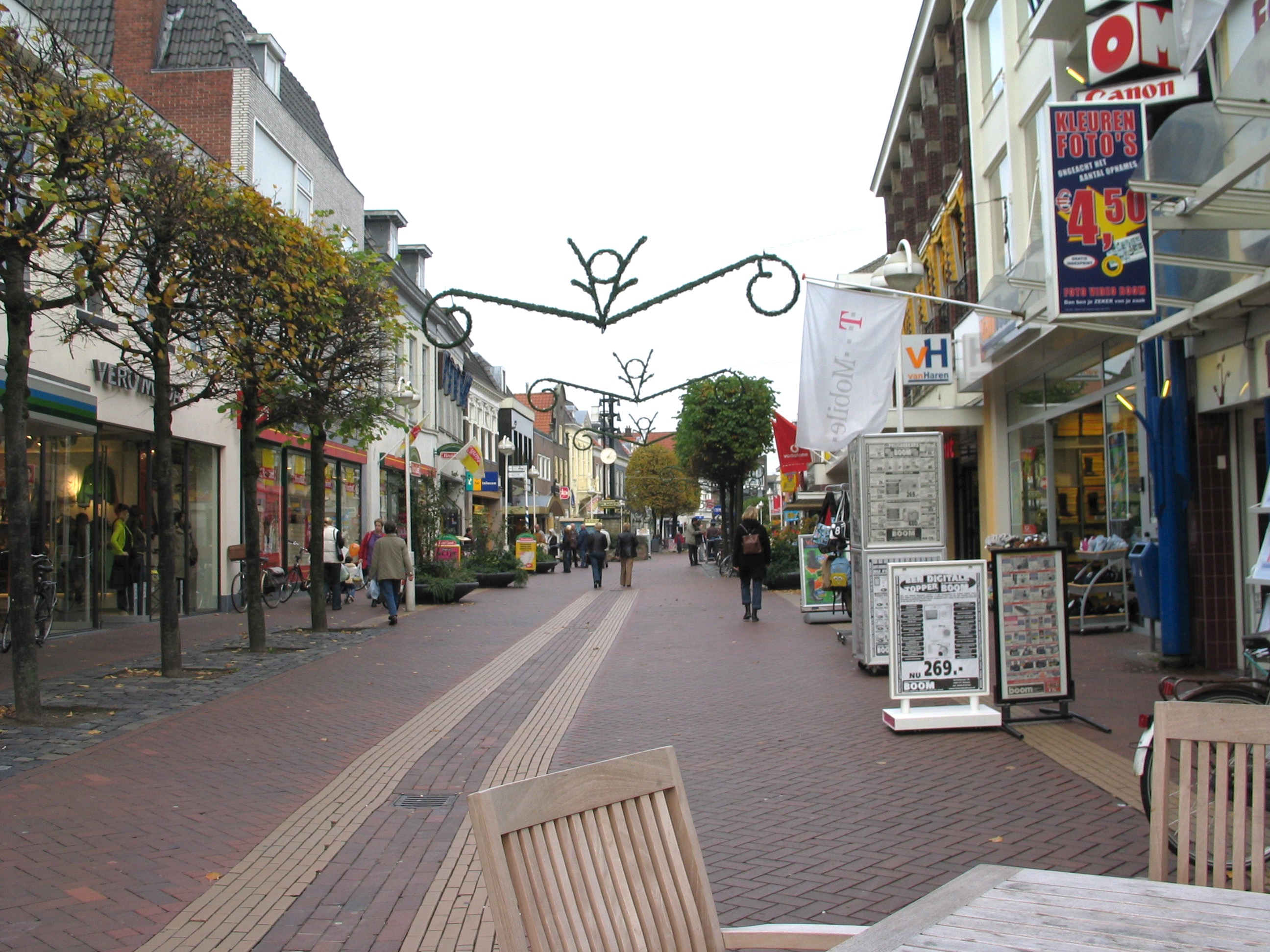 HOE CREËREN WE EEN LEUKE EN VITALE BINNENSTAD
HOE CREËREN WE EEN LEUKE EN VITALE BINNENSTAD
HOE CREËREN WE EEN LEUKE EN VITALE BINNENSTAD

Voor wie is de binnenstad leuk?

Wanneer is de binnenstad vitaal?
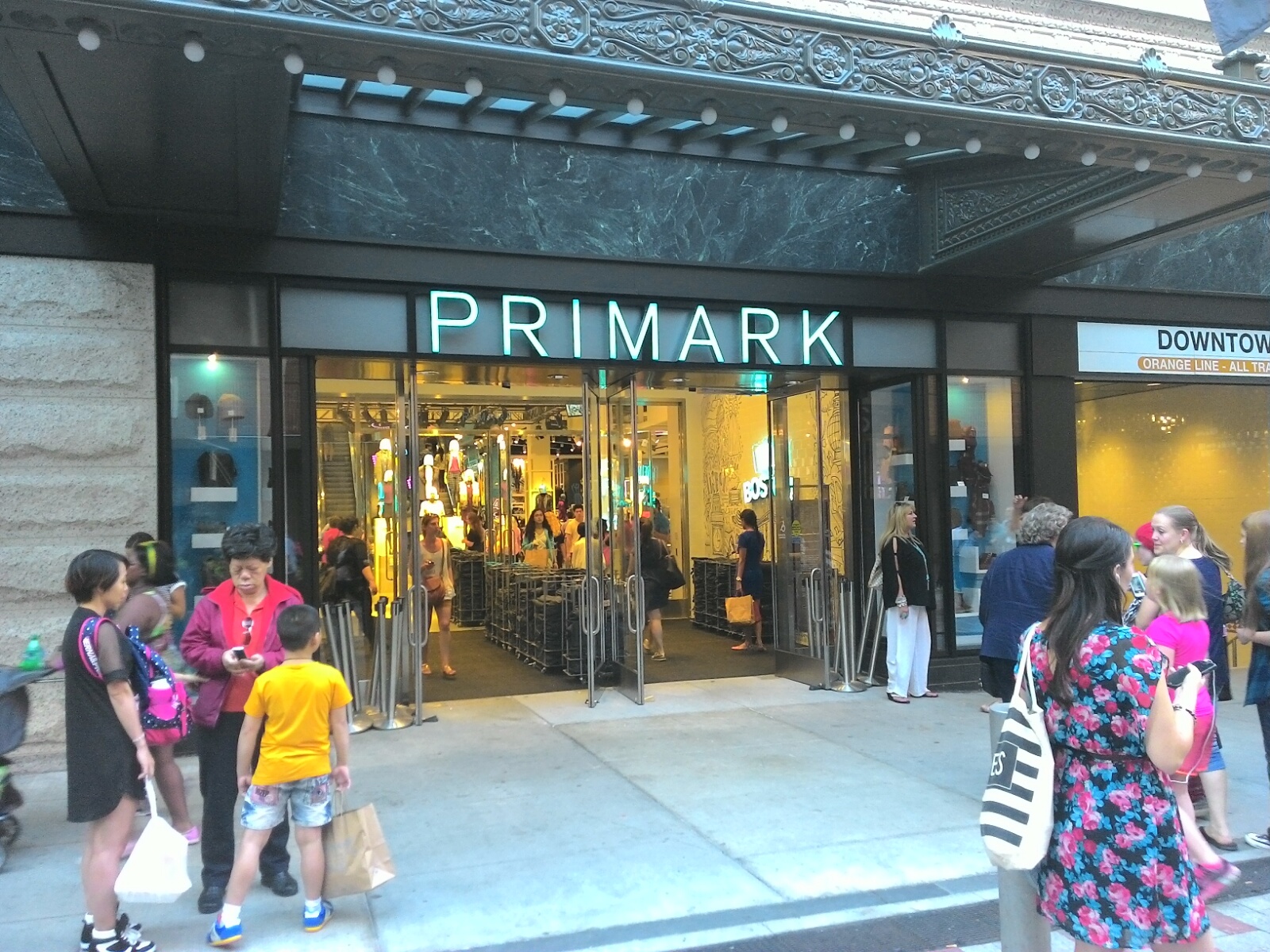 VOOR JONGE DAMES
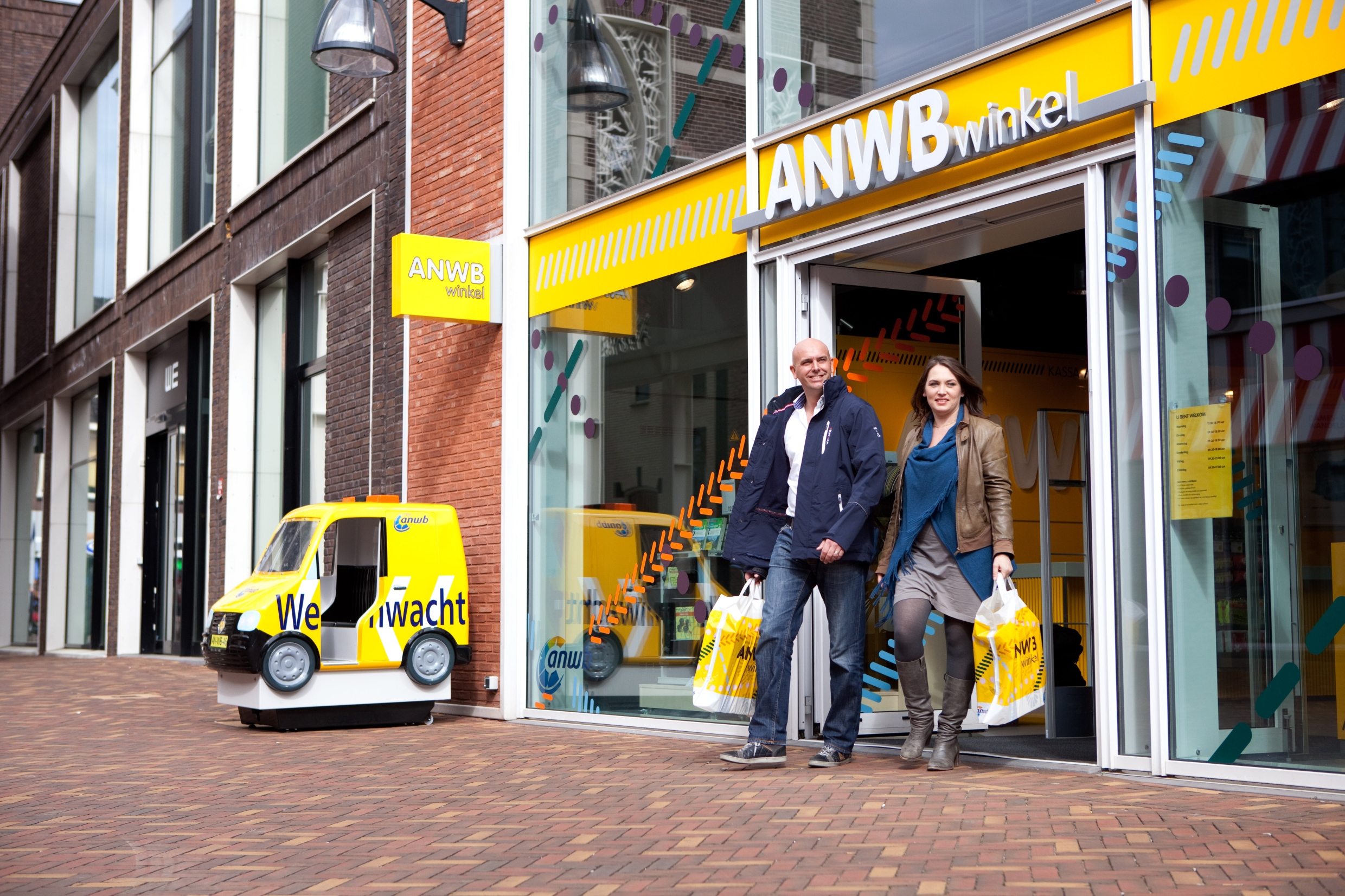 VOOR AUTORIJDENDE GEZINNEN
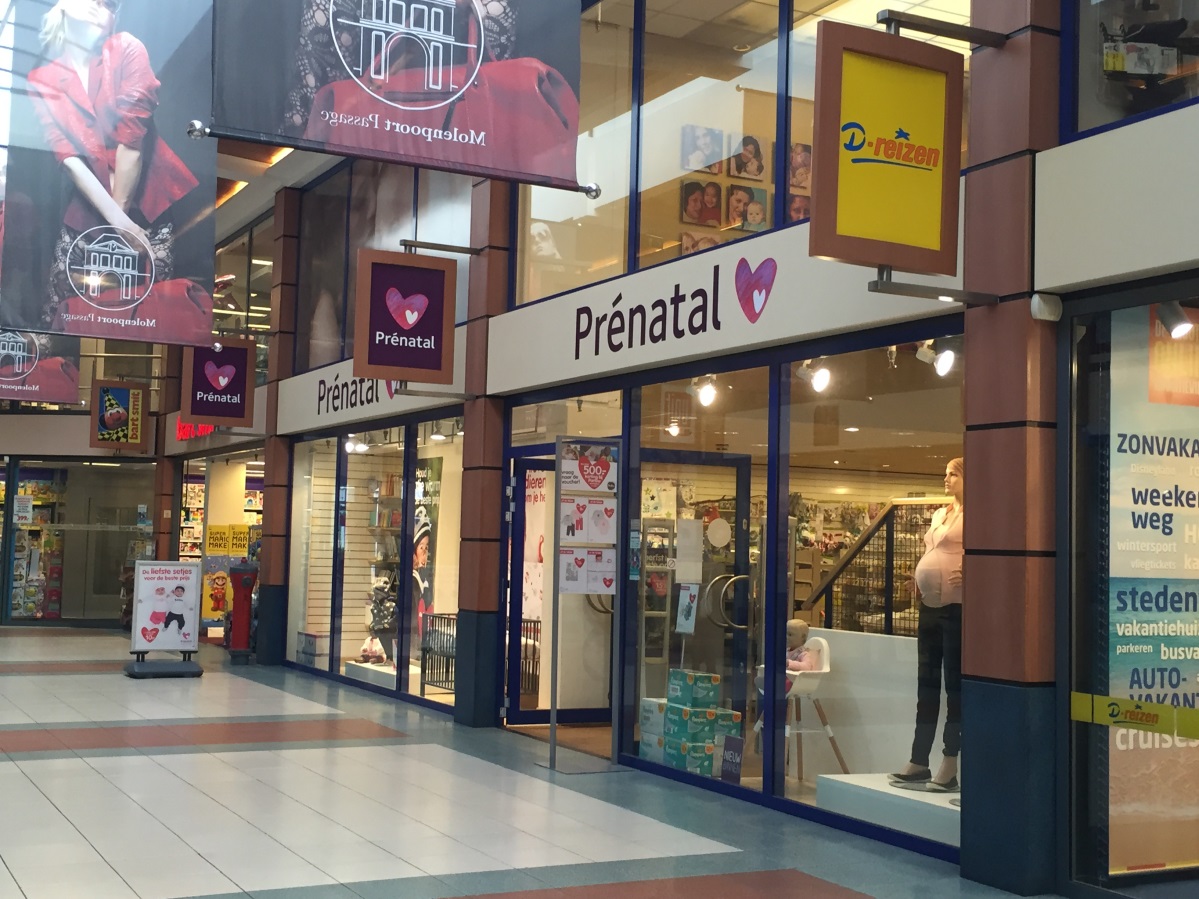 VOOR JONGE OUDERS
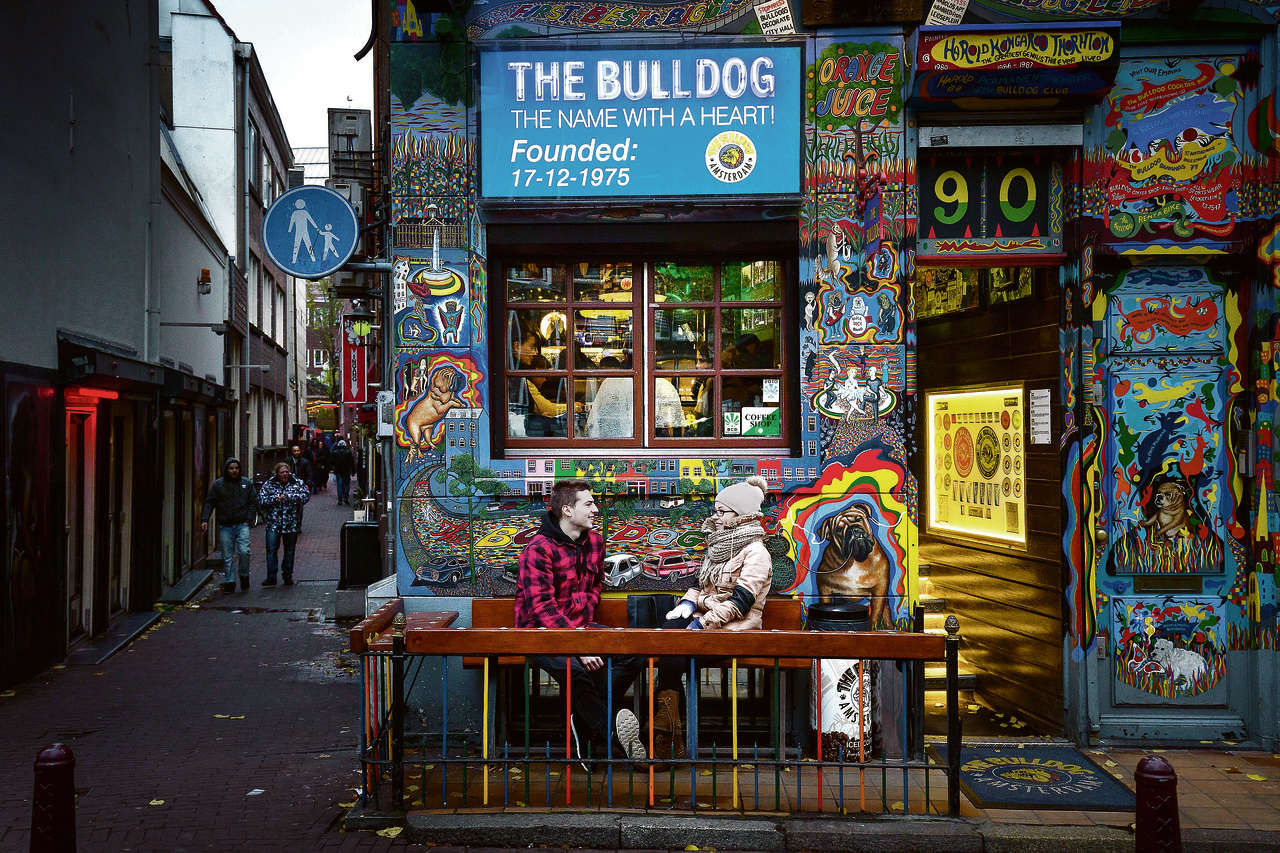 VOOR GESPANNEN JONGEREN
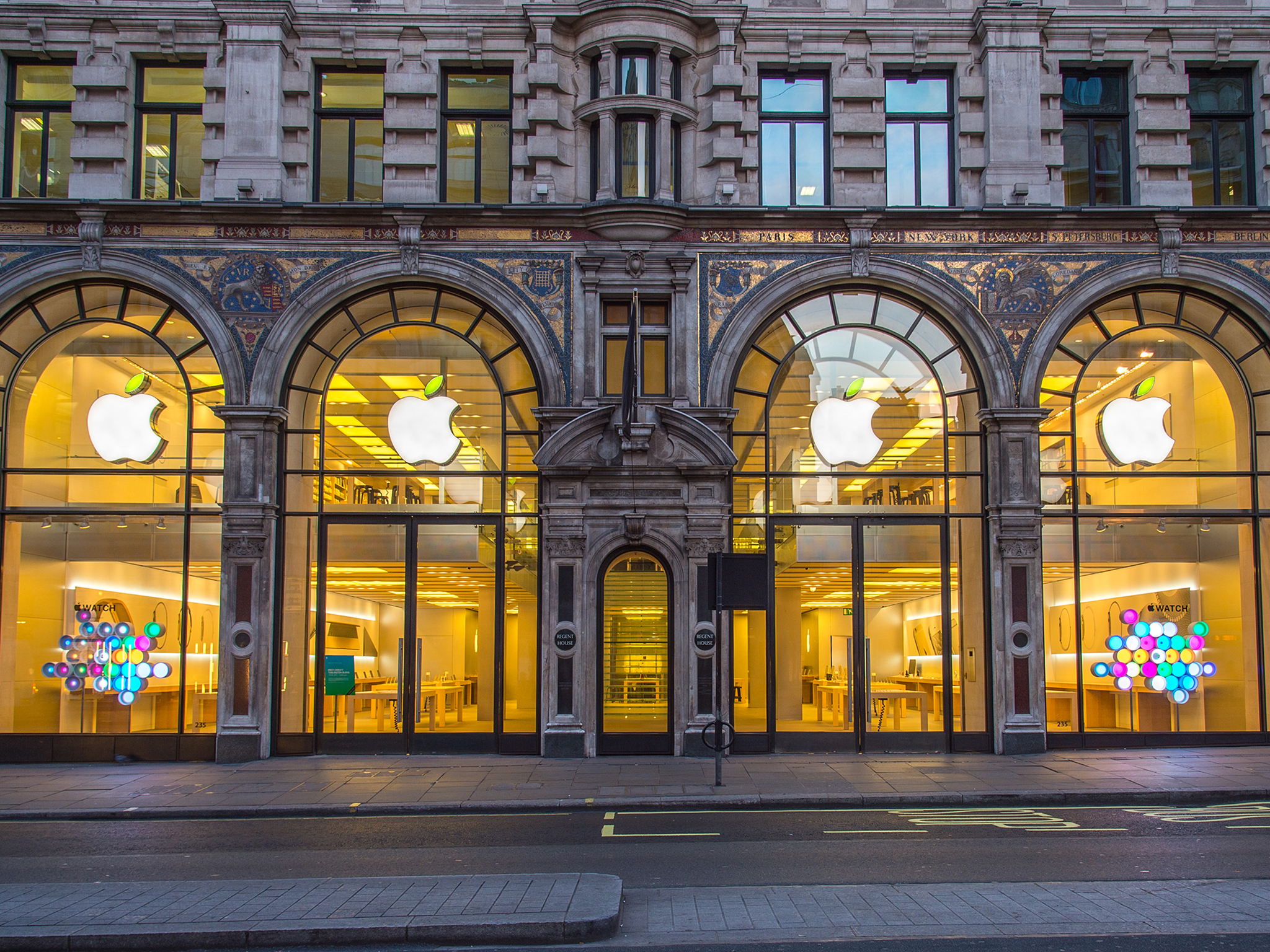 VOOR DE GADGET LIEFHEBBER
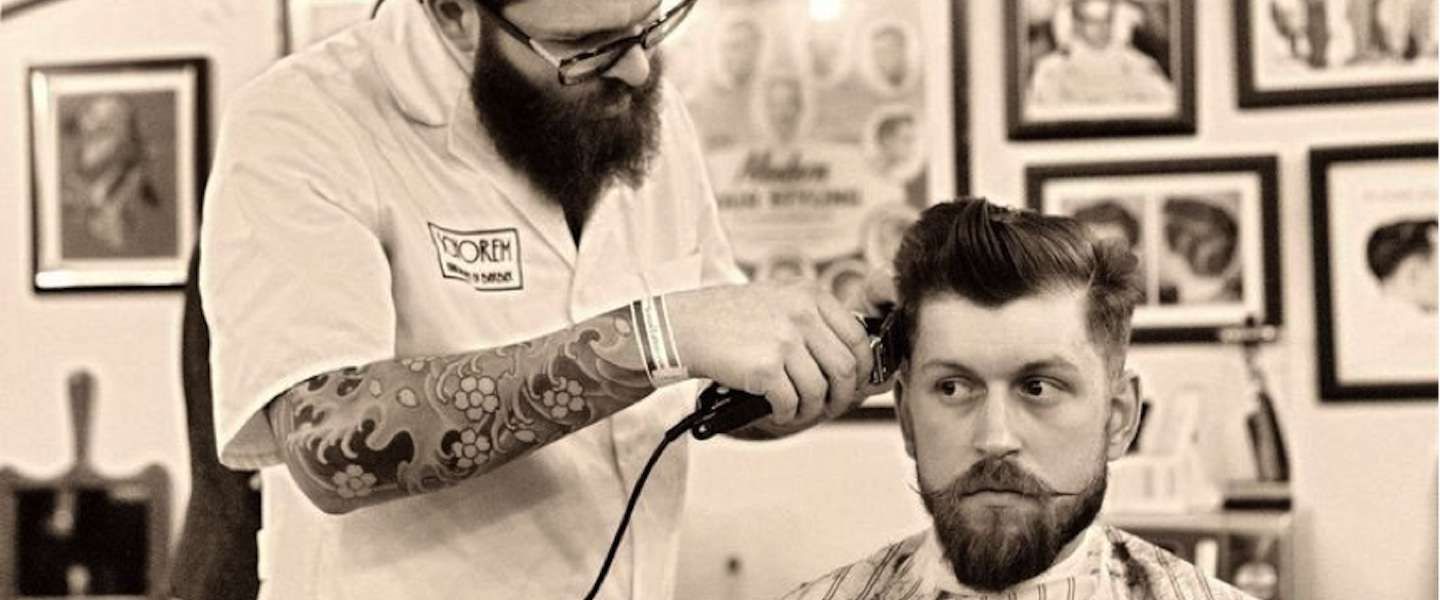 VOOR MANNEN MET BAARDEN
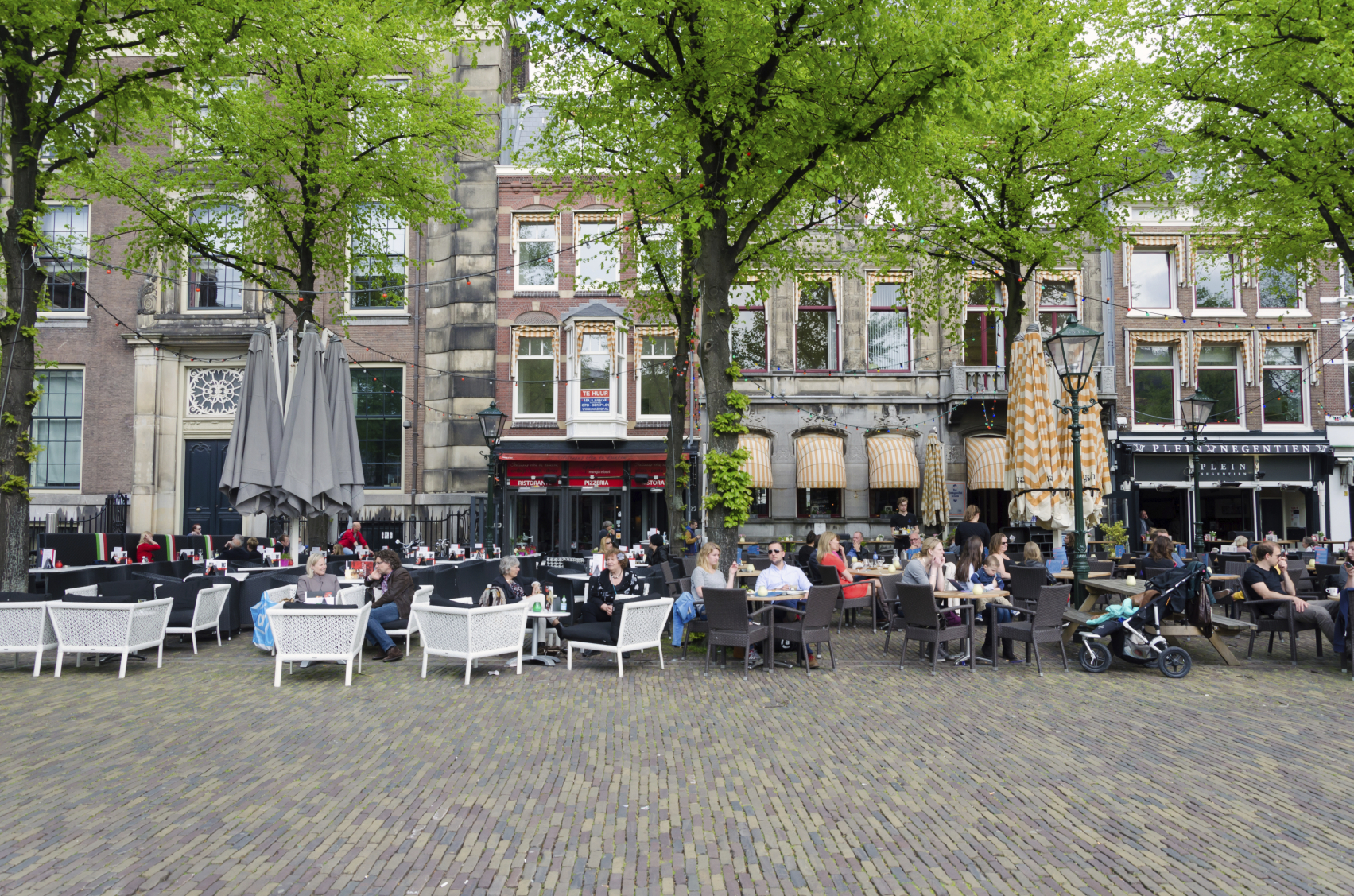 VOOR LIEFHEBBERS VAN EEN TERRASJE
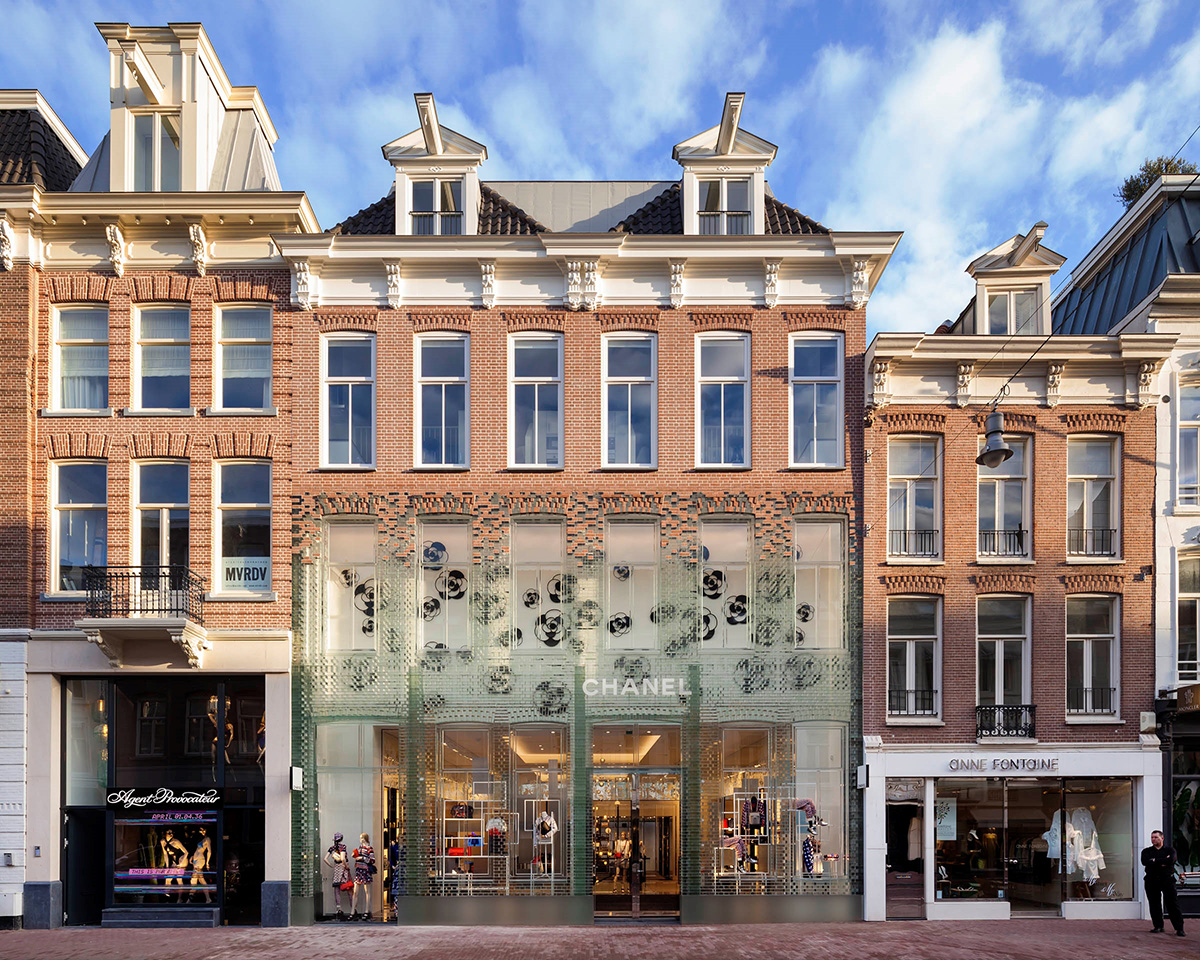 VOOR LIEFHEBBERS VAN EEN MOOIE WINKEL
W A T   I S  H E T   P R O B L E E M  ?
W A T   I S  H E T   P R O B L E E M  ? 

Leegstand?
W A T   I S  H E T   P R O B L E E M  ? 

Leegstand?
Prijzen?
W A T   I S  H E T   P R O B L E E M  ? 

Leegstand?
Prijzen?
Regelgeving?
W A T   I S  H E T   P R O B L E E M  ? 

Leegstand?
Prijzen?
Regelgeving?
Gebrek aan ondernemers?
W A T   I S  H E T   P R O B L E E M  ? 

Leegstand?
Prijzen?
Regelgeving?
Gebrek aan ondernemers?
Onaantrekkelijke omgeving?
Minder winkels
Menging en flexibiliteit
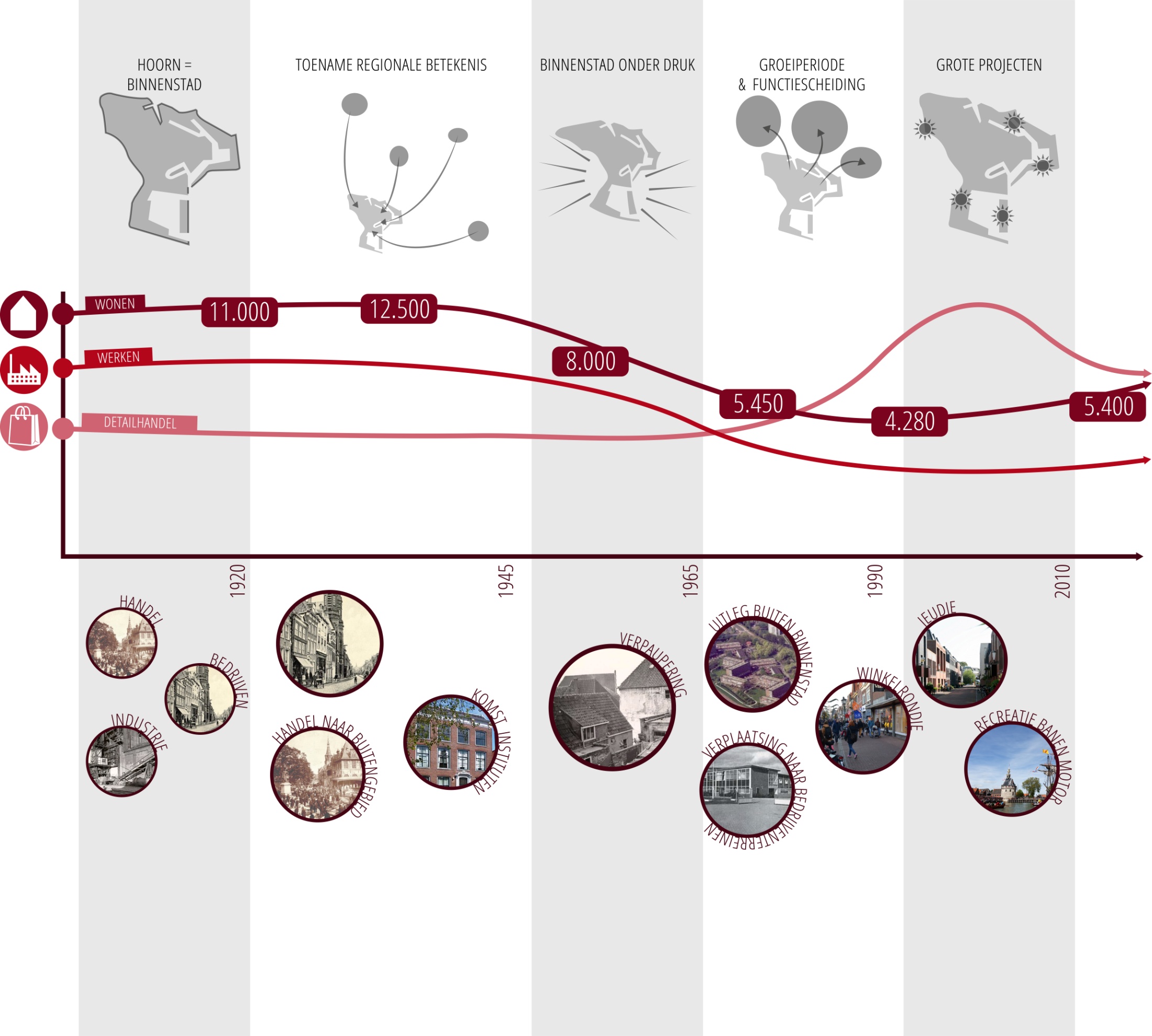 Trends en ontwikkelingen
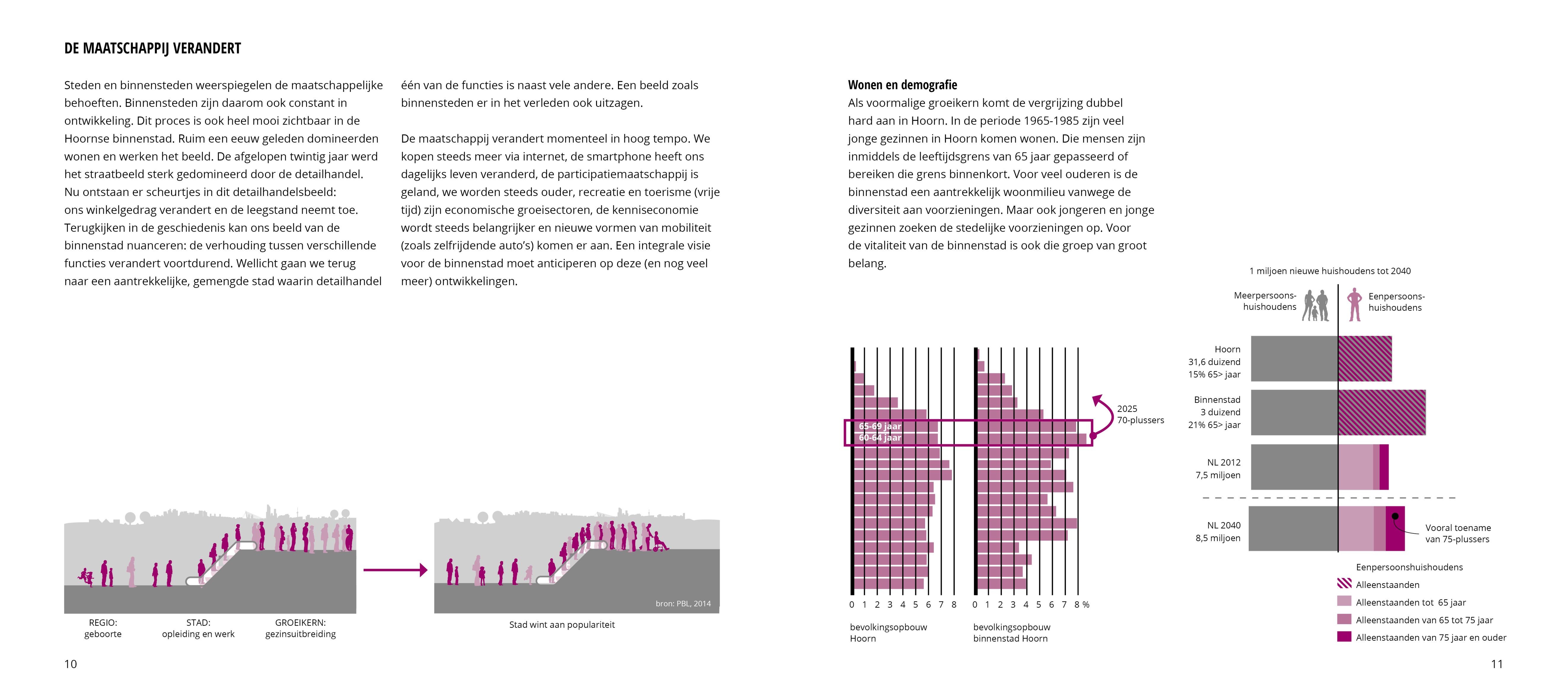 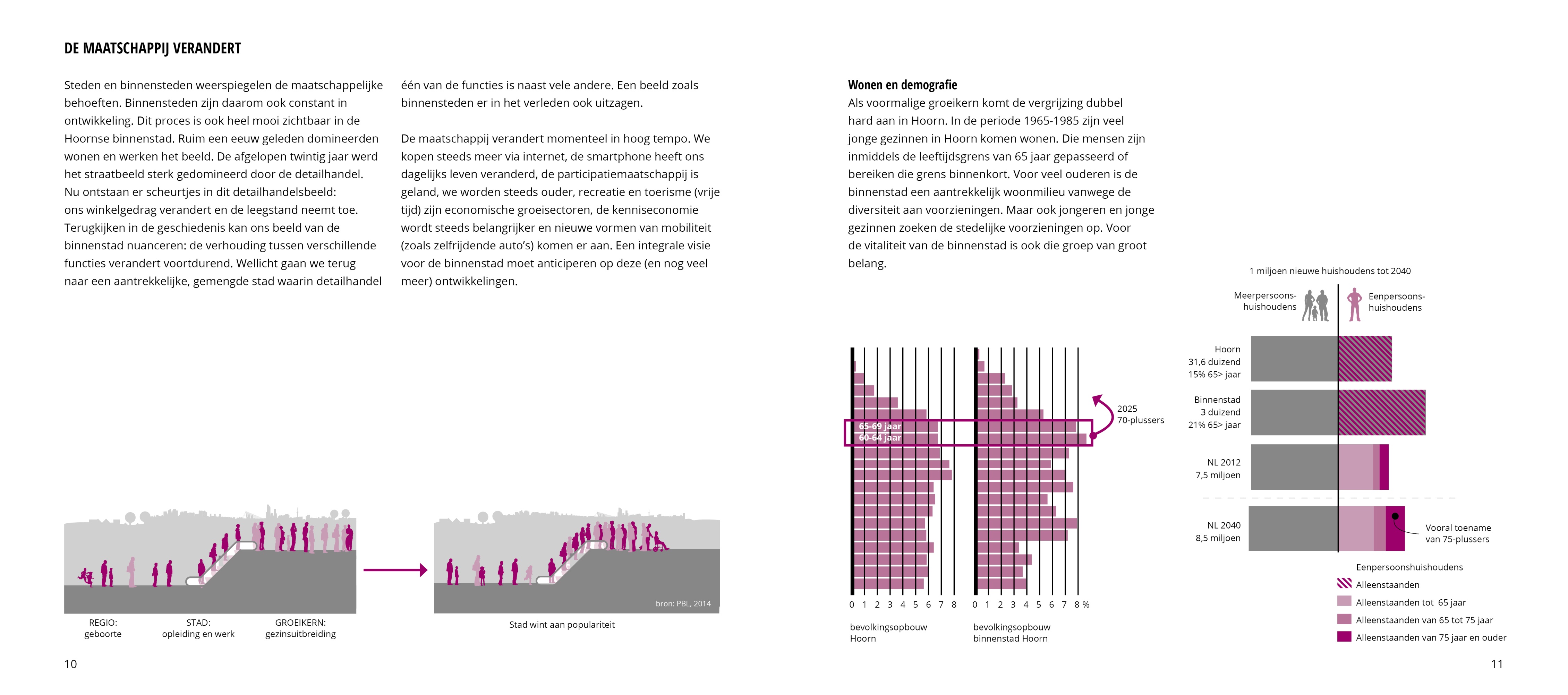 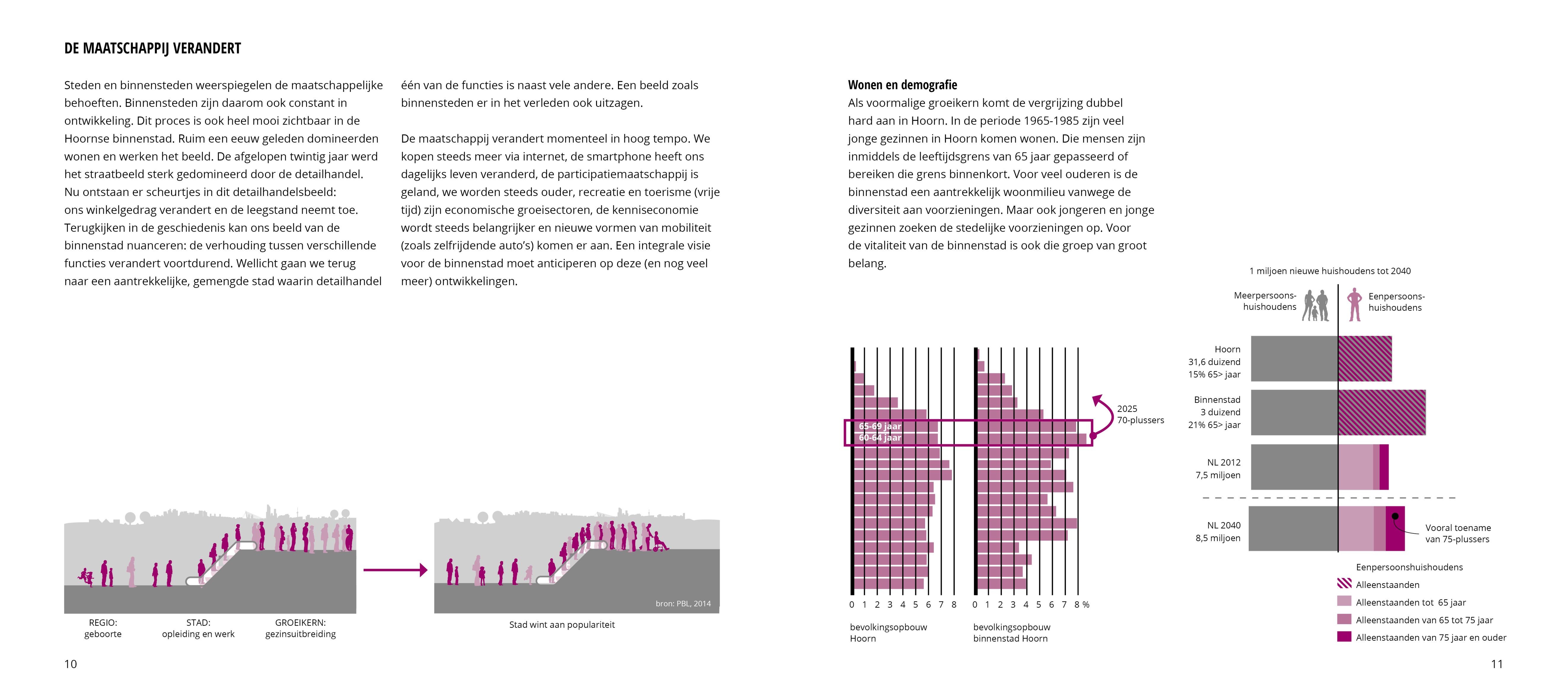 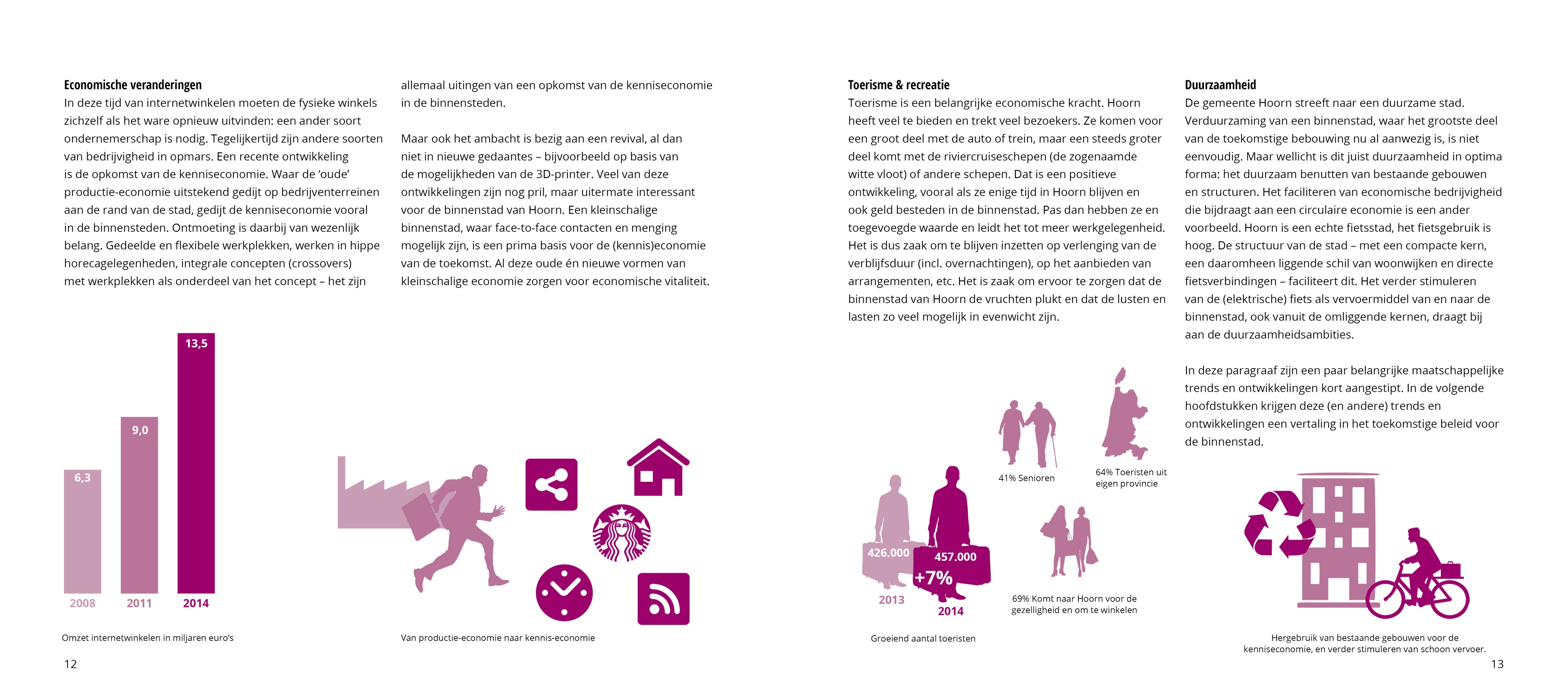 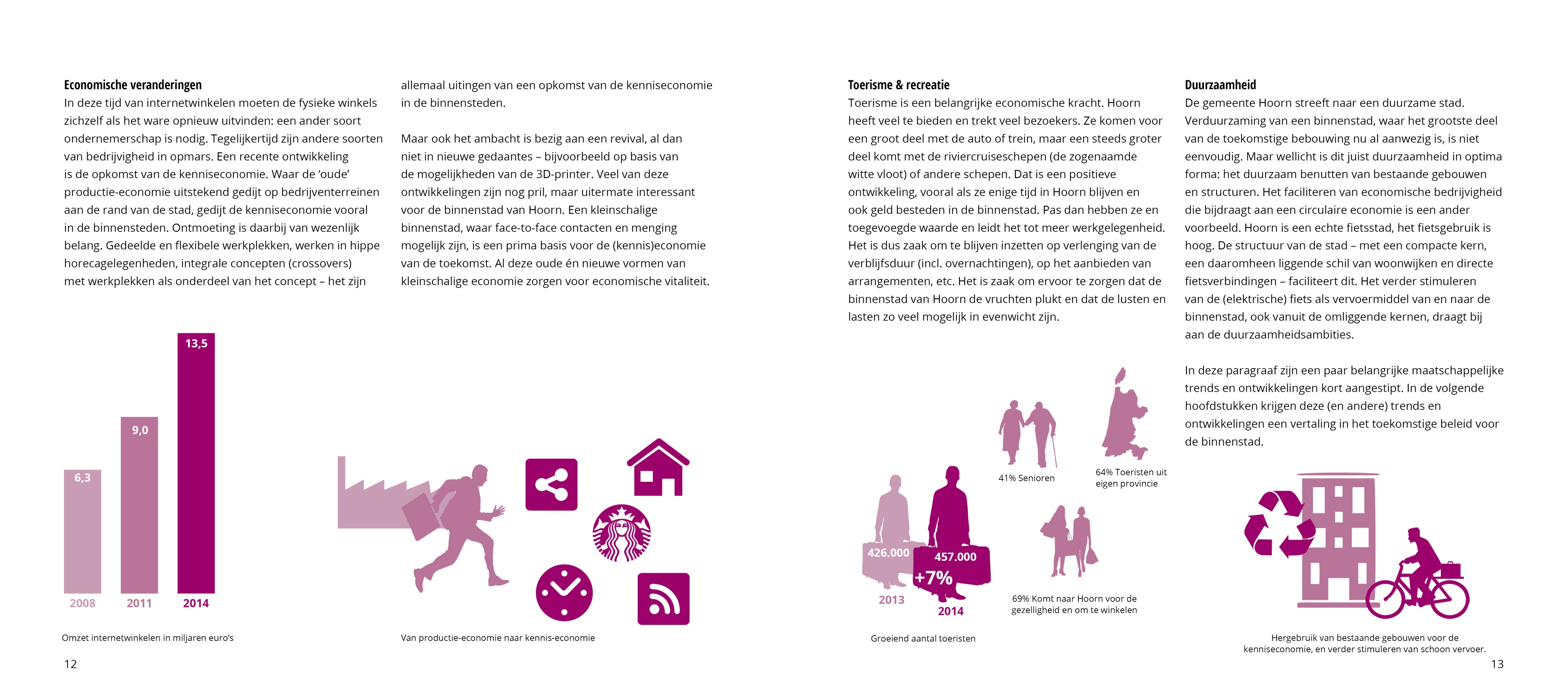 Omzet internetwinkelen in miljarden euro’s
Van productie-economie naar kennis-economie
partijen
Partijen

Ondernemers
Gemeente
Nieuwe partijen
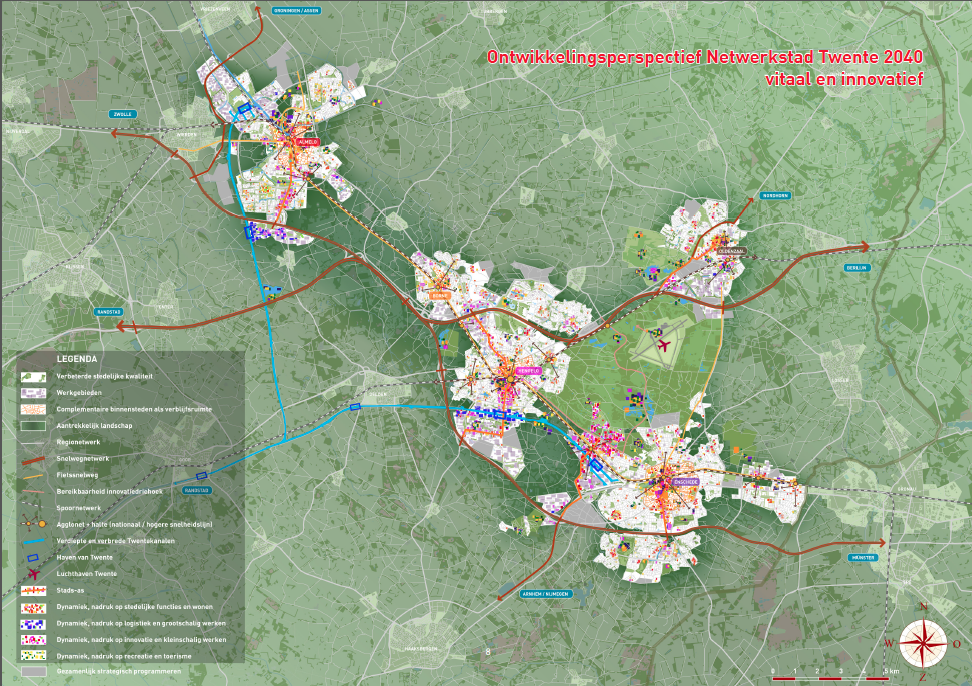 Partijen

Urban Splash
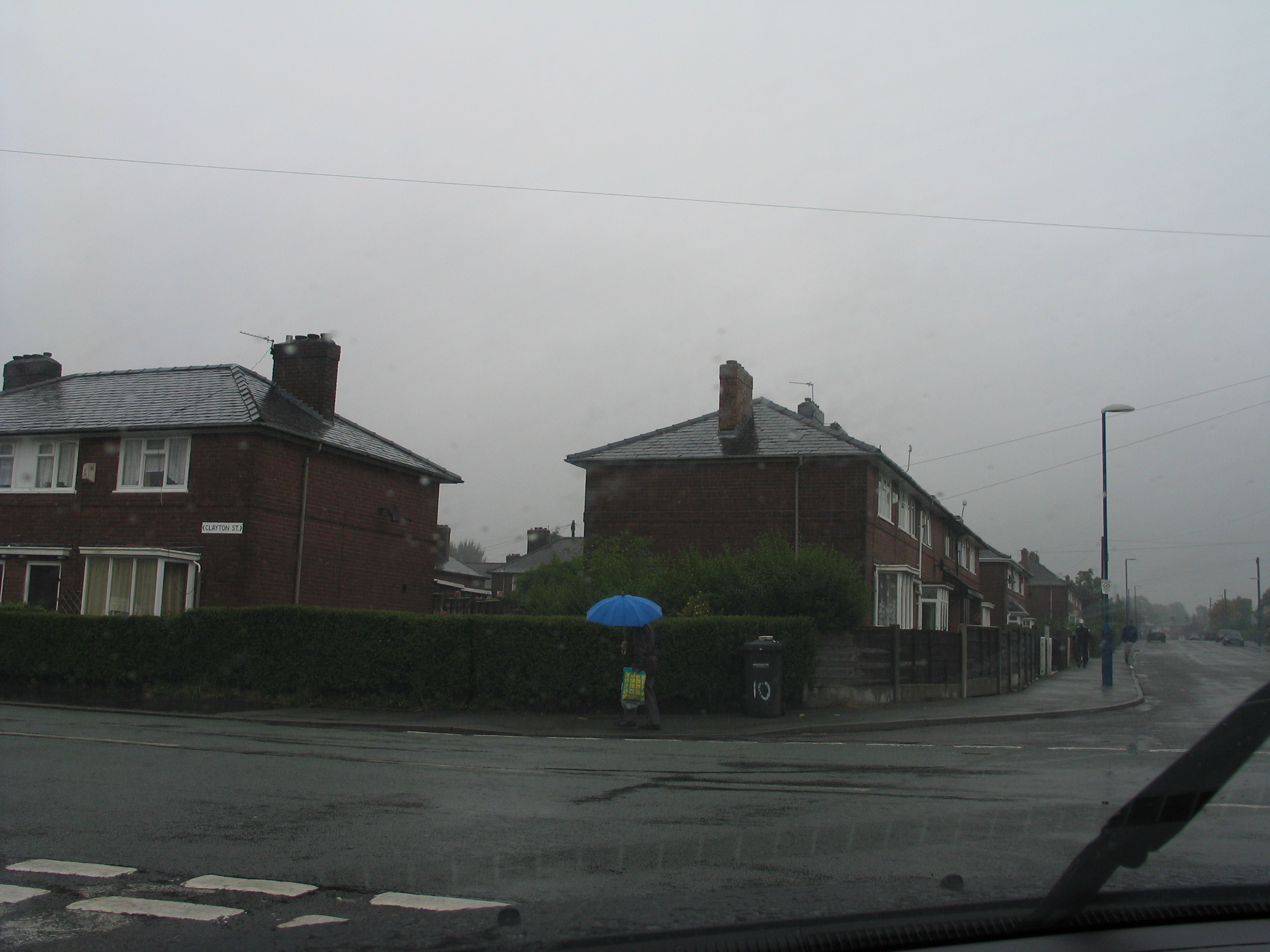 manchester
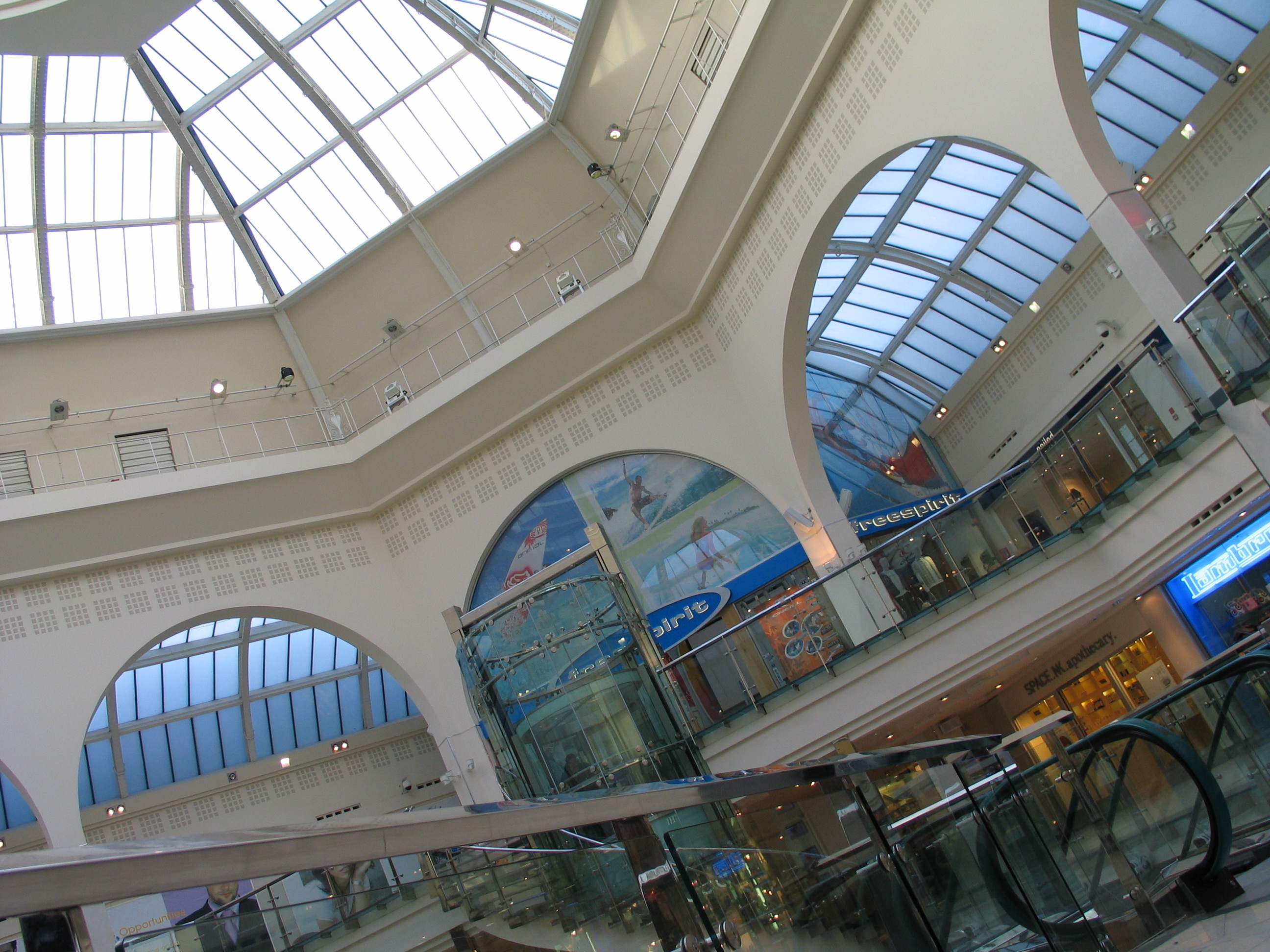 manchester
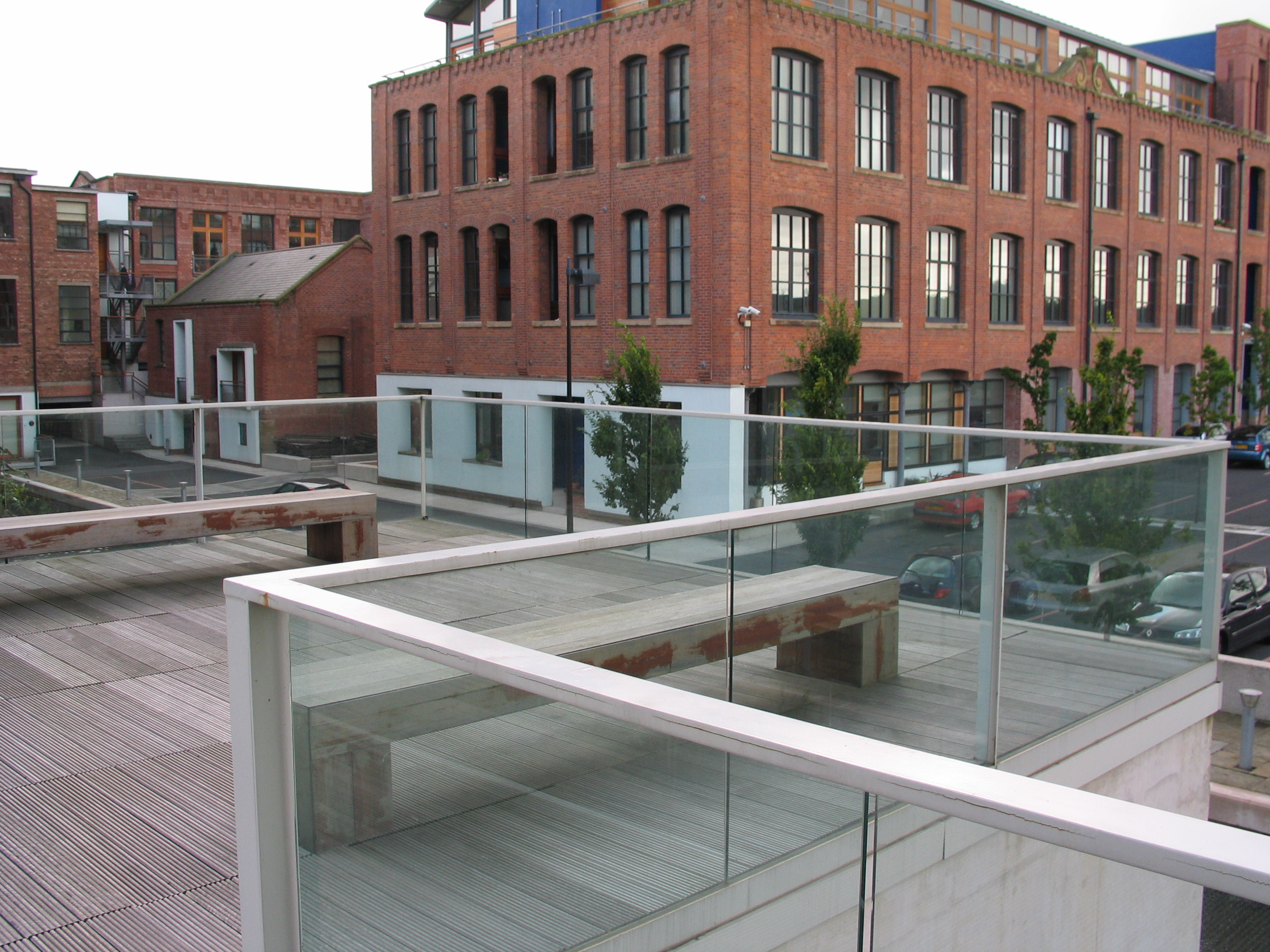 manchester
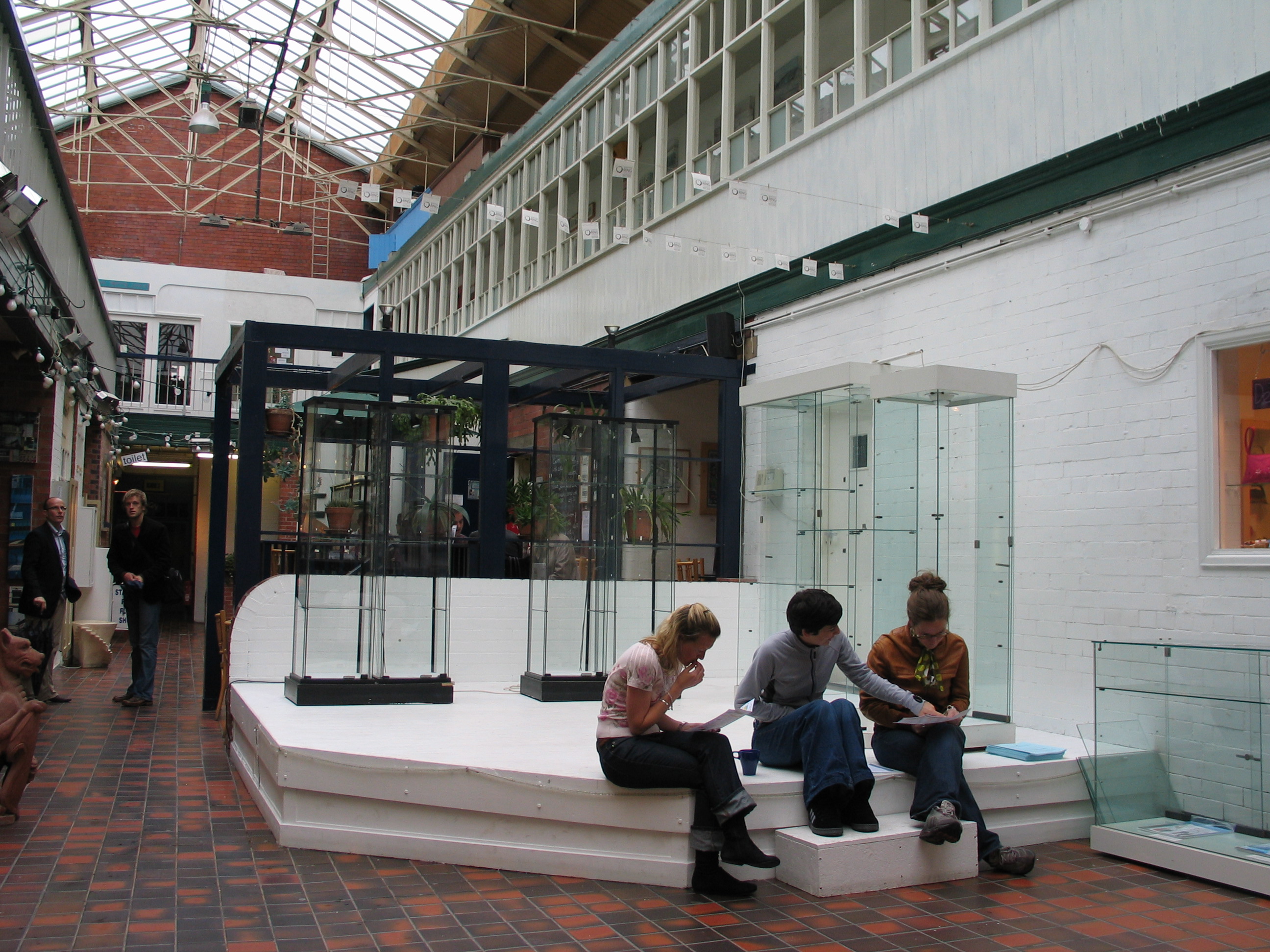 manchester
DIVERSITEIT EN FLEXIBILITEIT
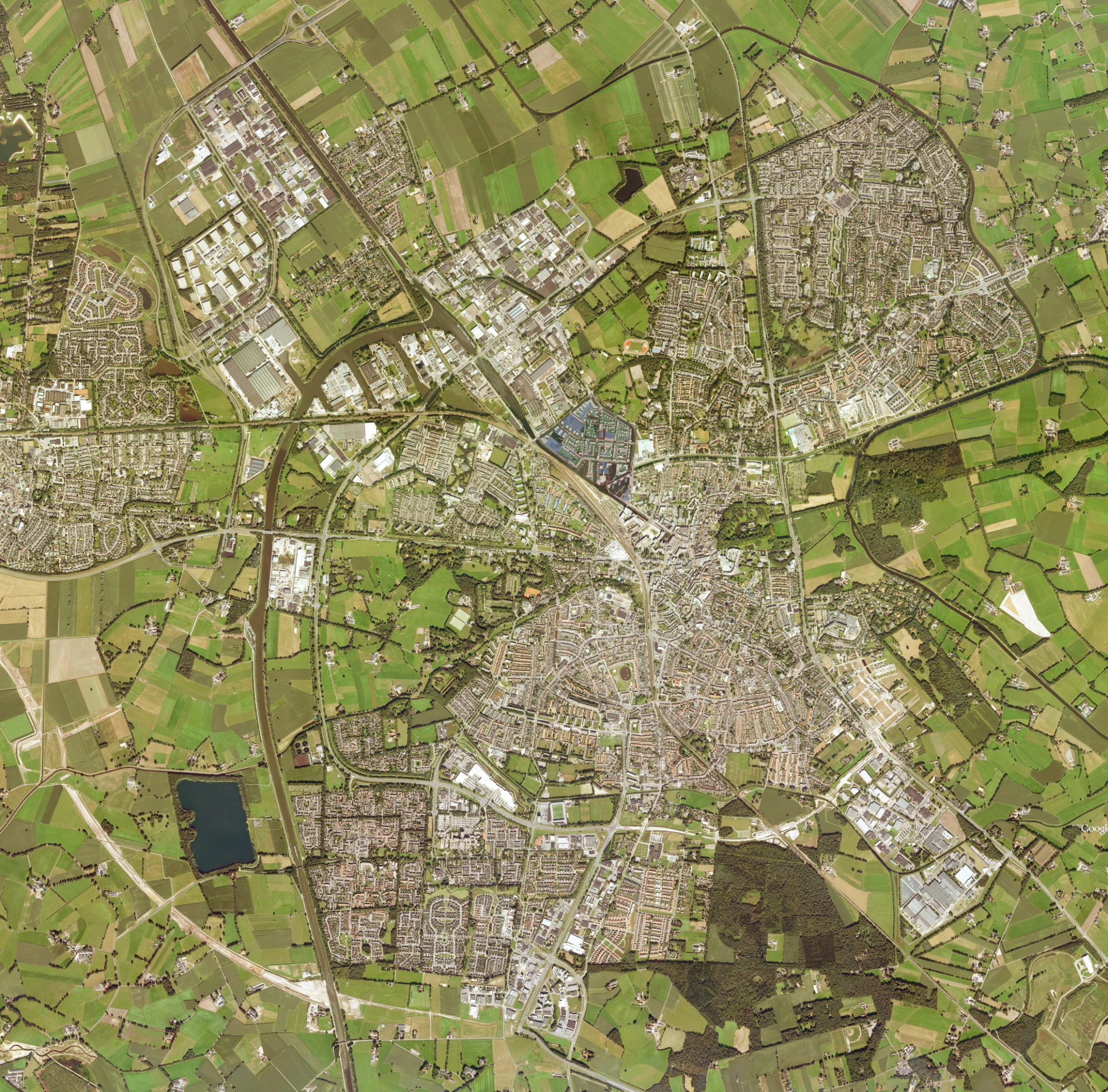 LOOPAFSTANDEN

VOORZIENINGEN

AANTREKKELIJKHEID

Versterken wat goed is
En laat stukken maar afsterven….
VERSTERKEN EN AFSTERVEN
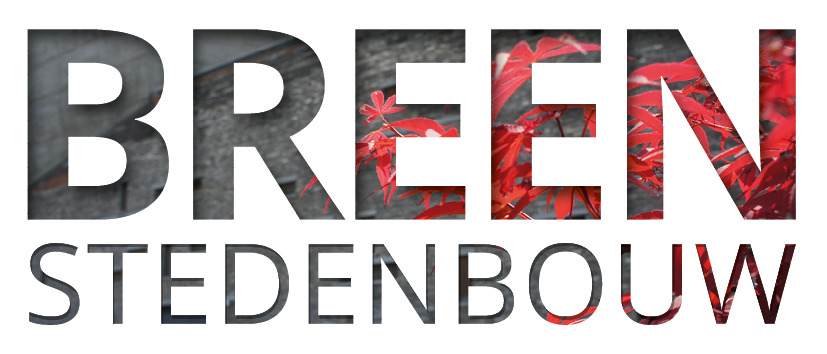 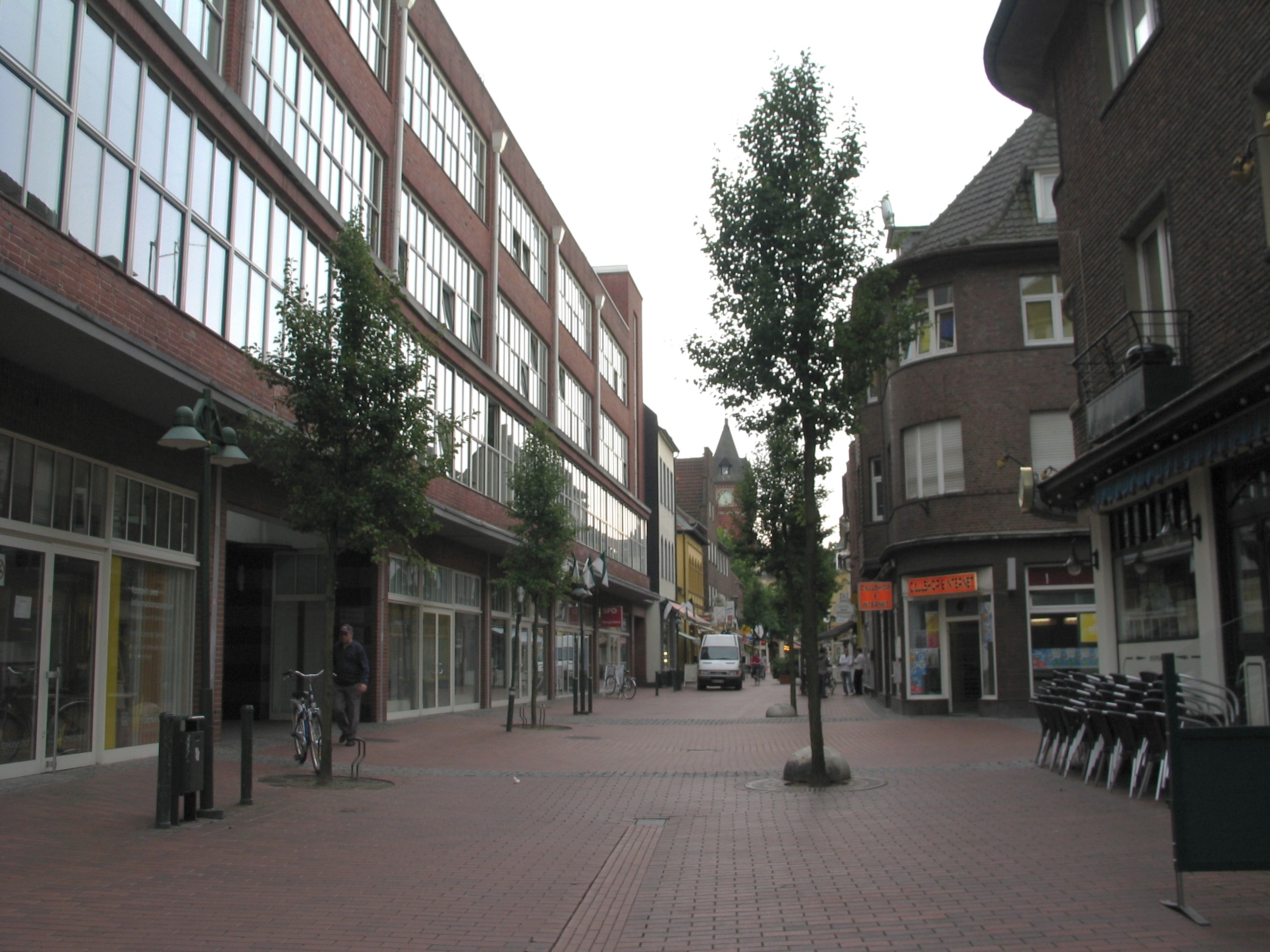